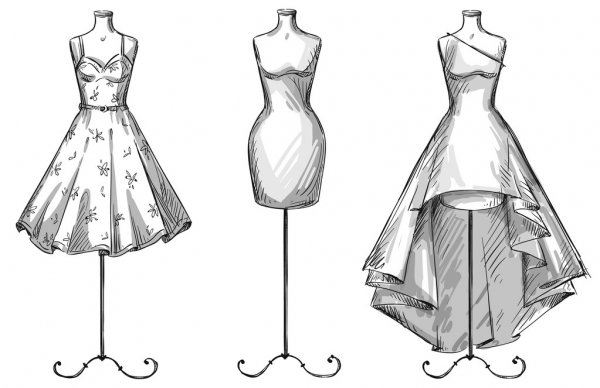 BAC PROFESSIONNEL
METIERS DE LA MODE
VETEMENTS
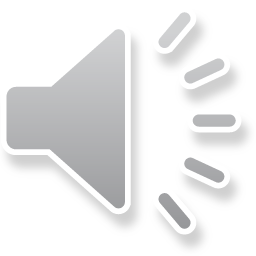 MISSIONS
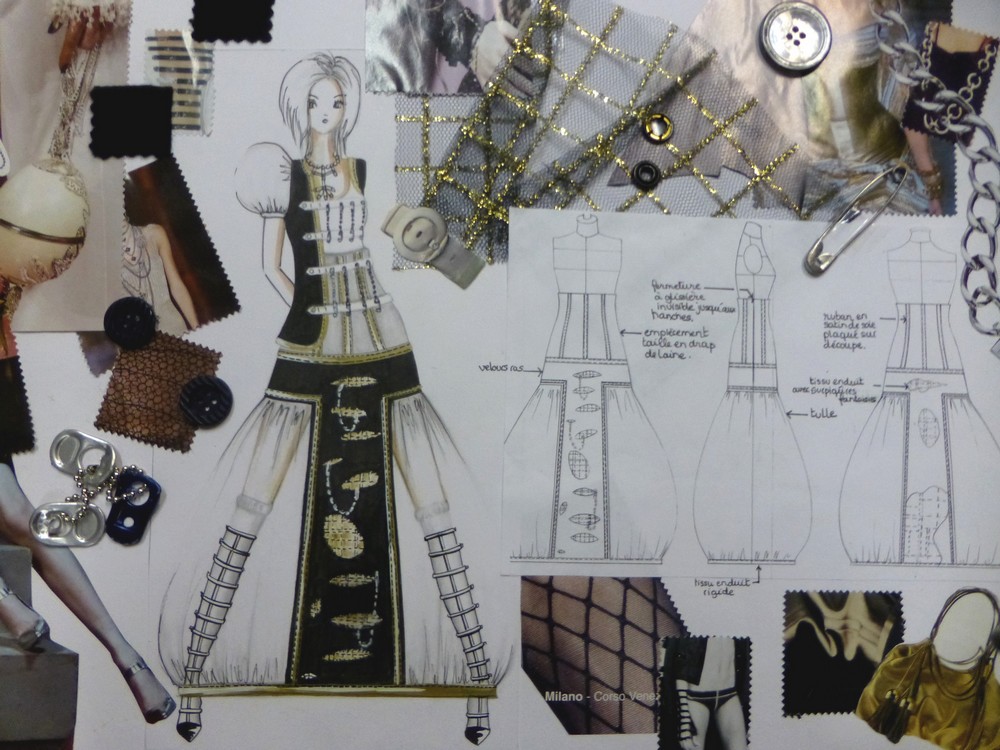 Le titulaire du diplôme est un professionnel capable de modifier un patronnage, de couper et fabriquer un vêtement, d’organiser son poste de travail et d’élaborer les documents techniques correspondants
FORMATION EN 3 ANS
-15 places
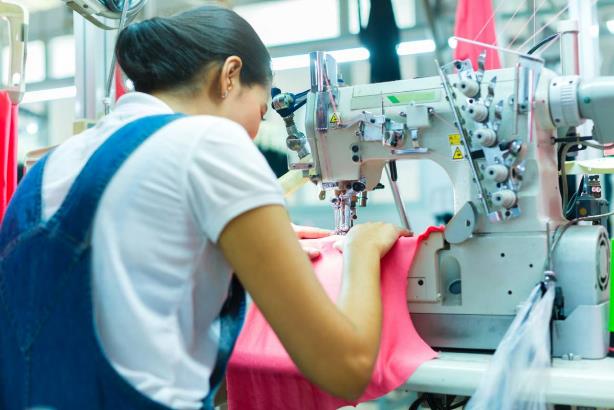 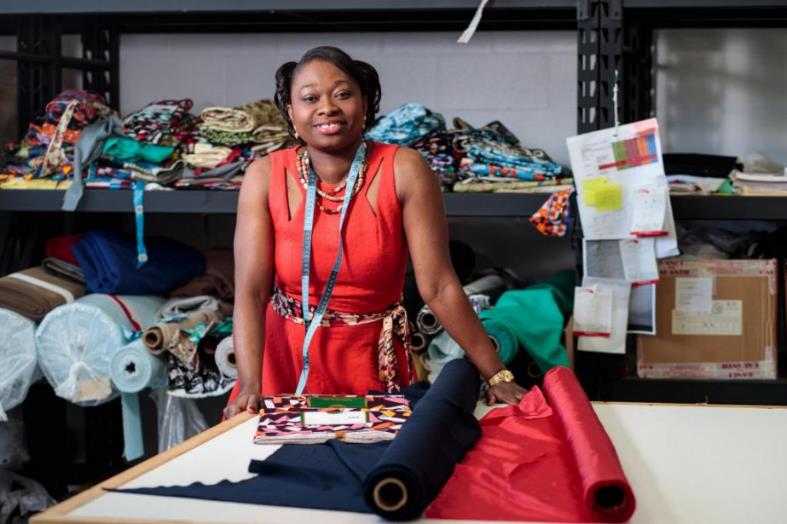 QUALITÉS REQUISES:

Dextérité		         Autonomie
Rigueur, soin		         Organisation
Bon esprit d’équipe 	         Ponctualité
Bon esprit d’analyse            Ecoute et patience Gout de la communication    Présentation soignée
L’enseignement professionnel a pour objectif l’apprentissage de toutes les étapes de fabrication d’un vêtement
L’Analyse des modèles








C’est identifier les éléments, les formes, les matières…
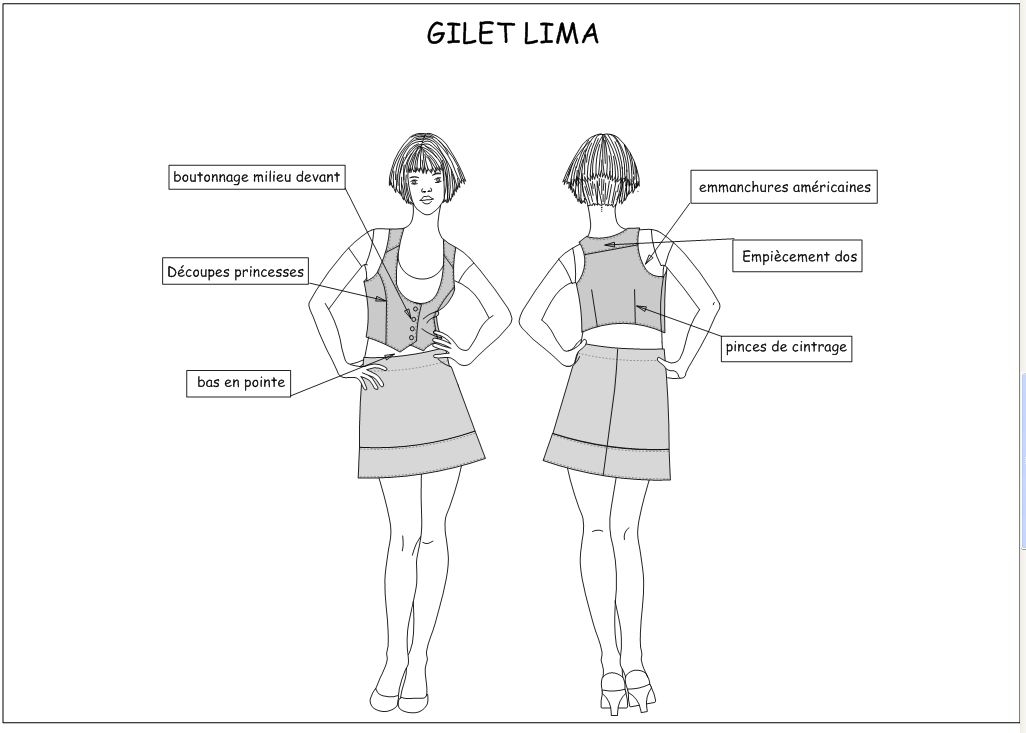 La Conception 








C’est la transformation de la base afin d’obtenir un patronnage complet
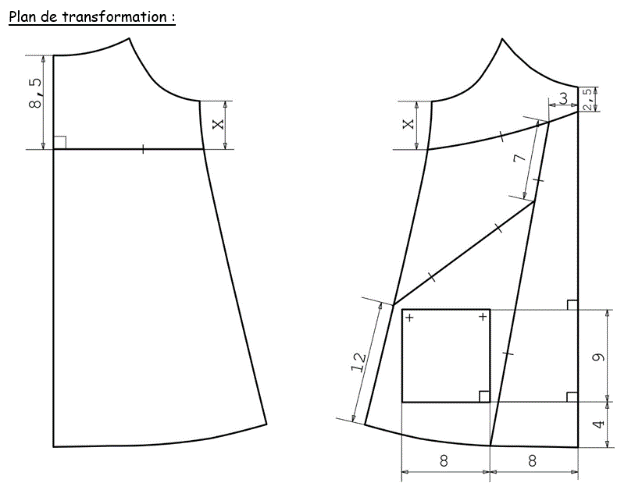 La gradation: 







       C’est agrandir ou diminuer une base pour obtenir les         
                         différentes tailles
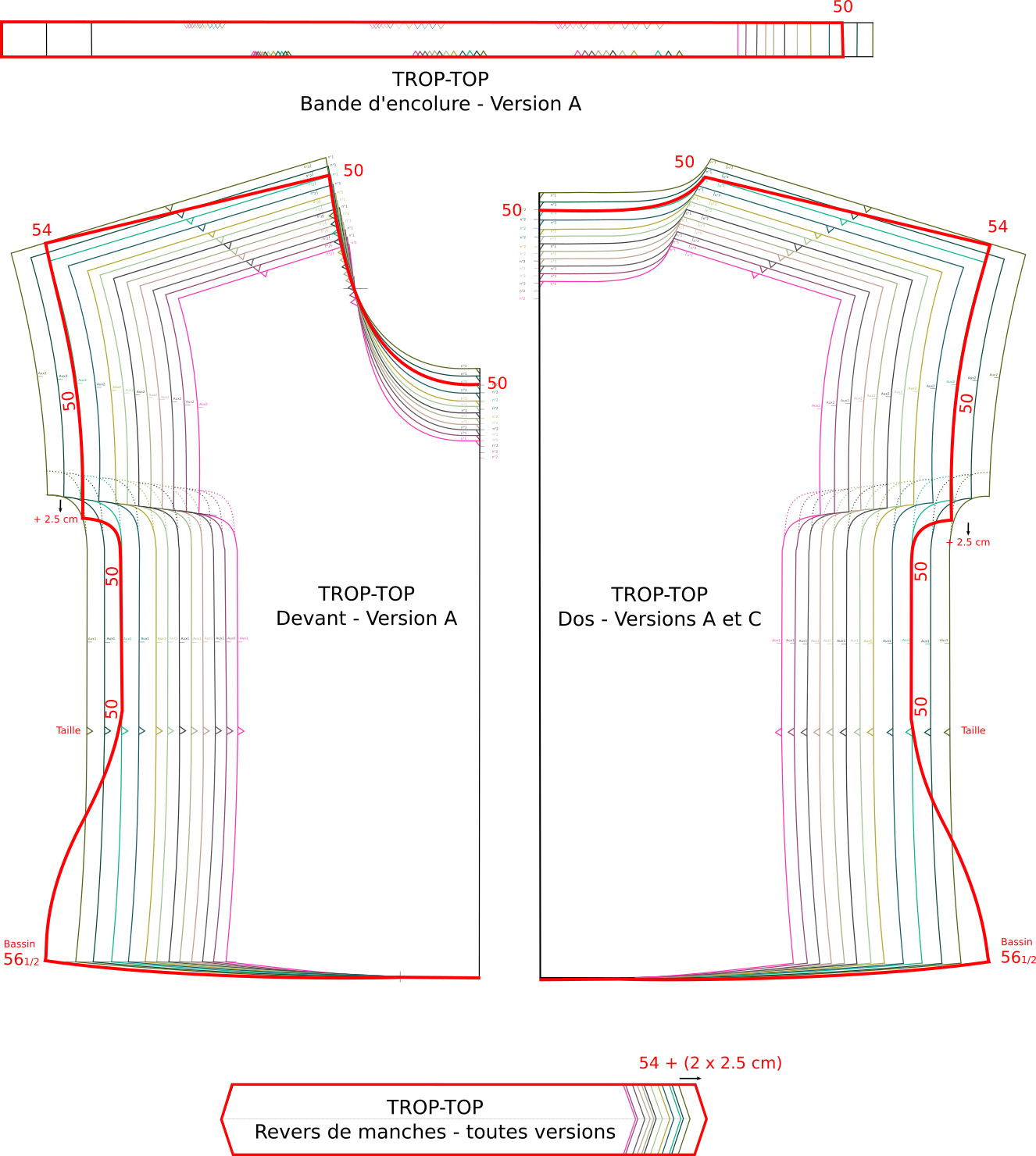 LE Dossier technique







Consiste à  élaborer des documents techniques,
			      les mettre à jour
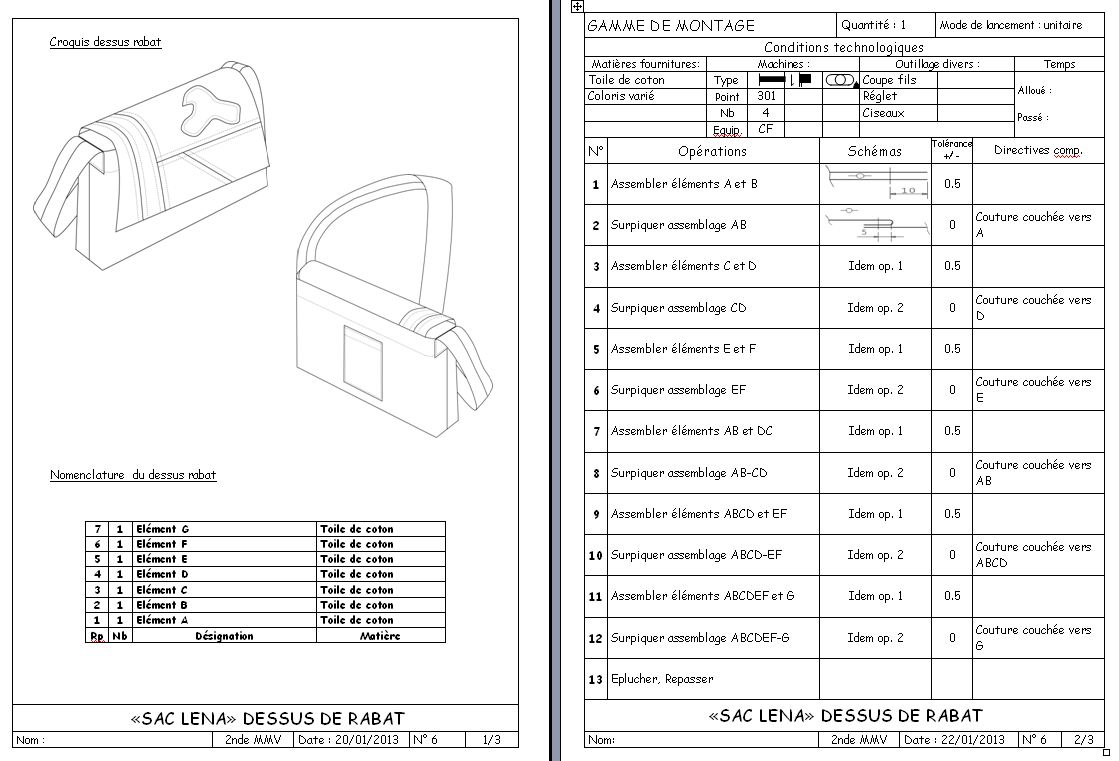 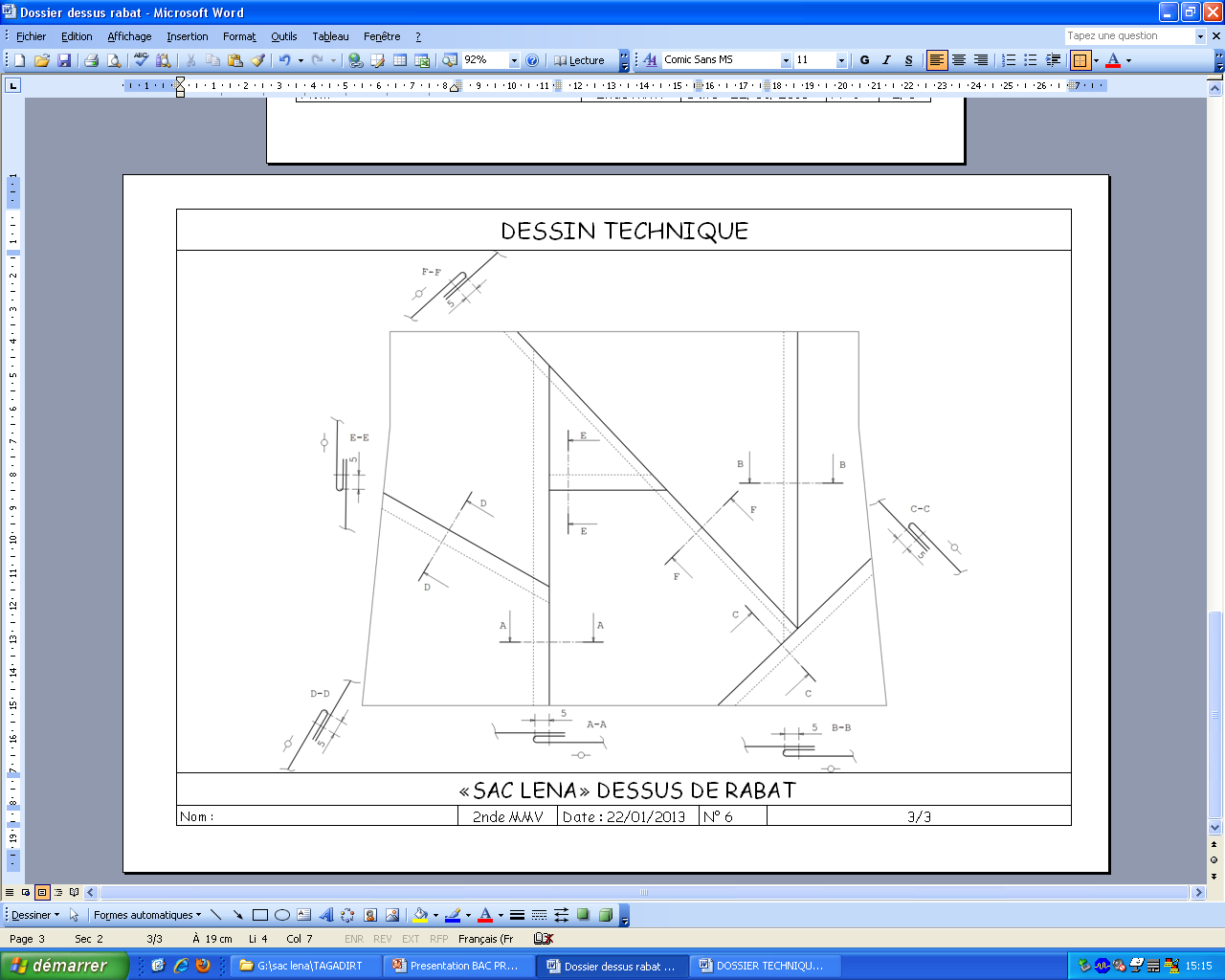 LA Coupe







Le but est de réaliser le placement et la coupe des produits en respectant des règles strictes
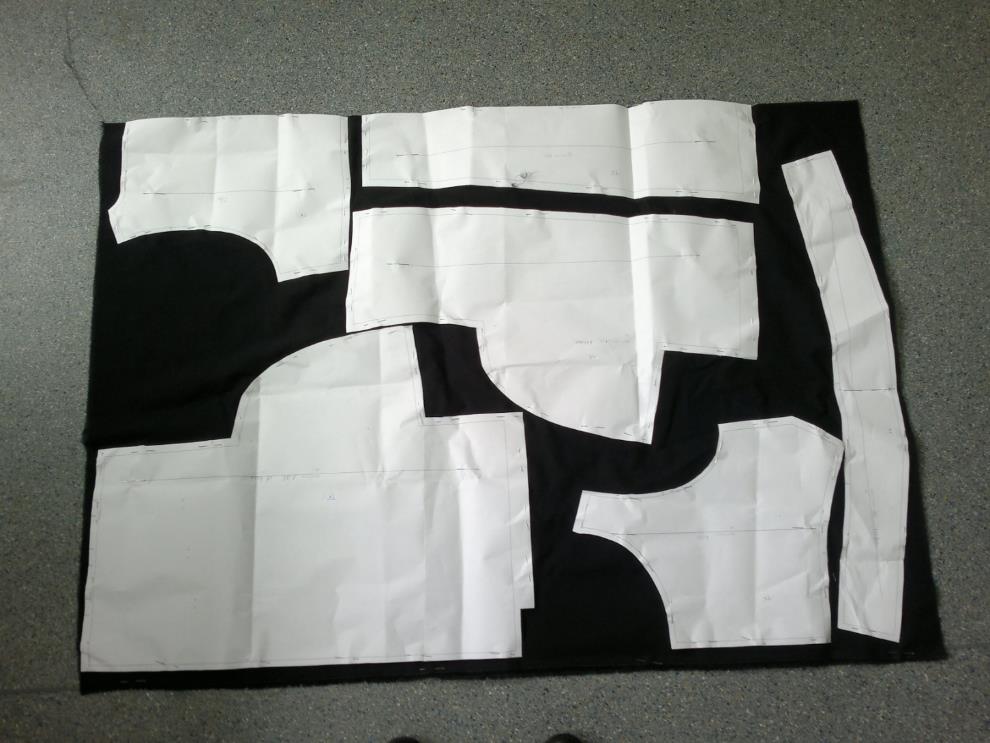 Montage et finition de produits







C’est fabriquer un produit à l’unité et ou en série à l’aide des documents fournis, poser des boutons, repasser, plier, étiqueter…
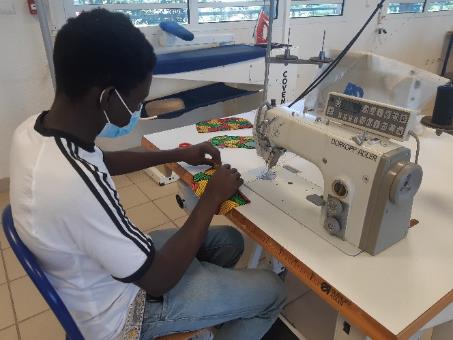 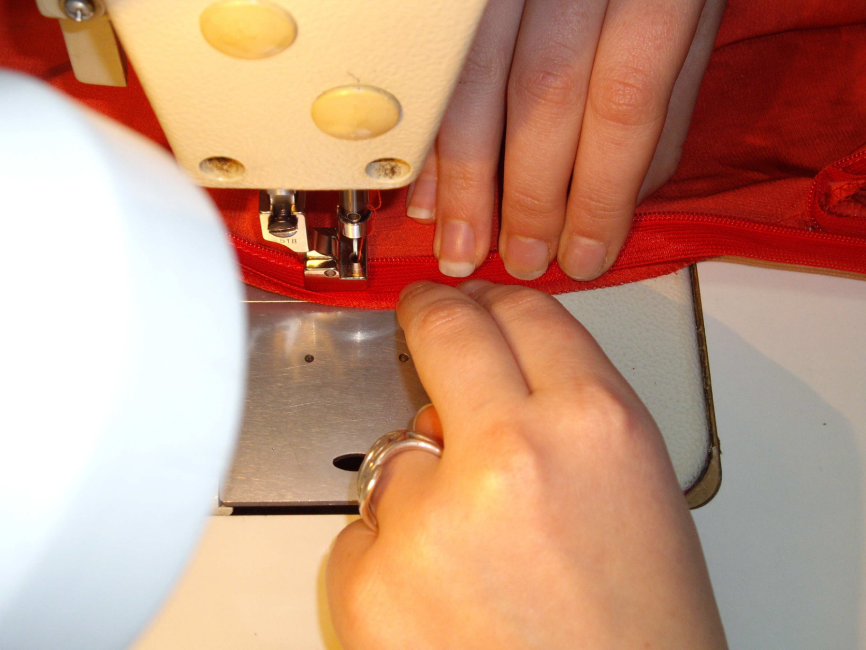 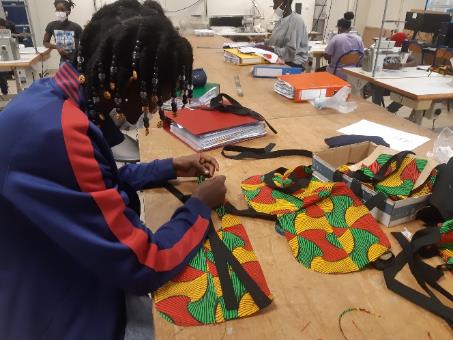 L’Etude des matières premières







L’élève doit connaitre les matériaux, leur entretien, les techniques de teinture, d’impression…
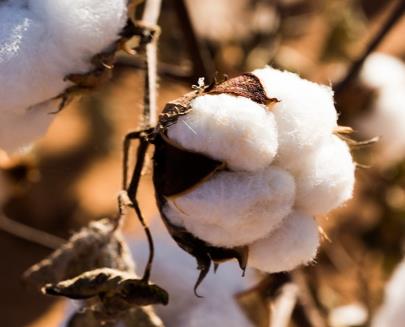 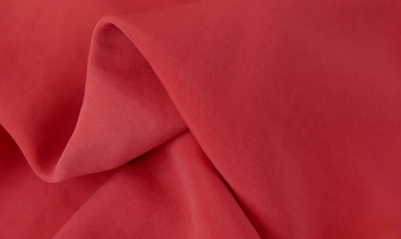 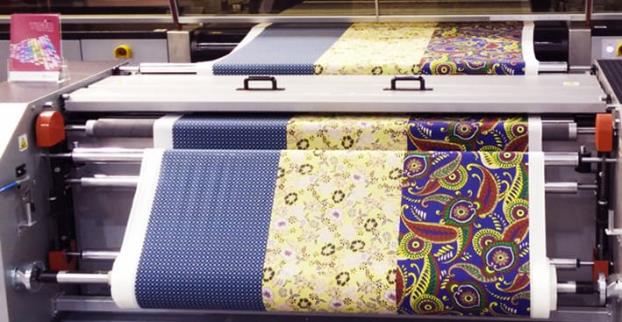 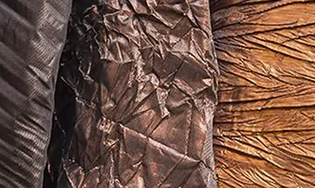 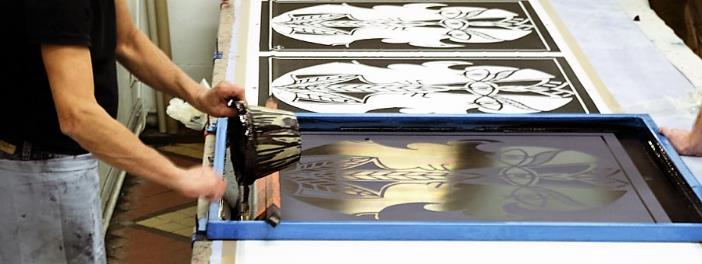 L’Etude des matériels : 







Savoir faire un entretien de base des matériels comme la piqueuse plate est indispensable
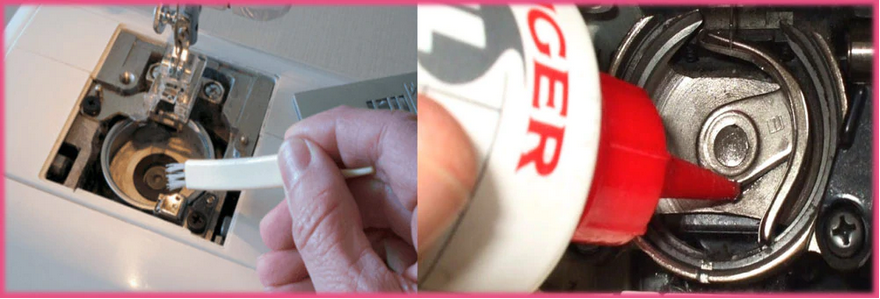 FORMATION AU LYCEE
Enseignement professionnel
Economie gestion 
Arts appliqués 
Aide personnalisée 
Math Sciences
Français Histoire-Géo EMC 
PSE 
EPS 
Anglais 
Co-intervention 
Chef d’œuvre en classe de première et terminale
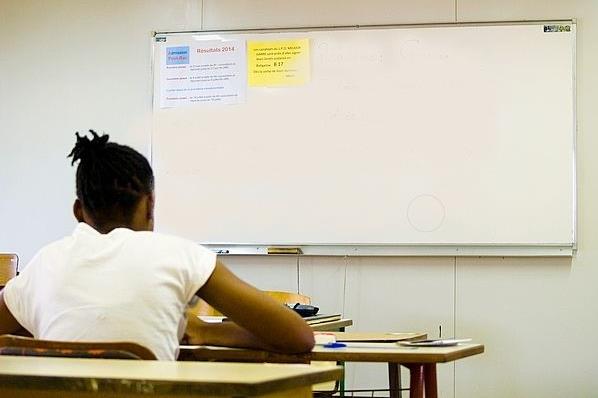 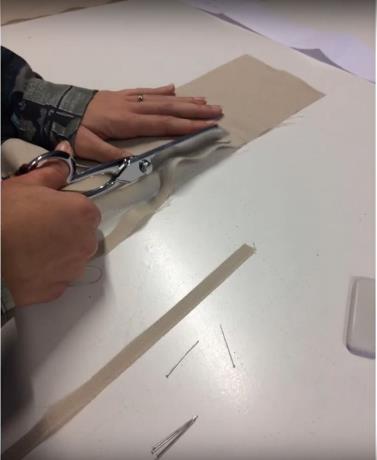 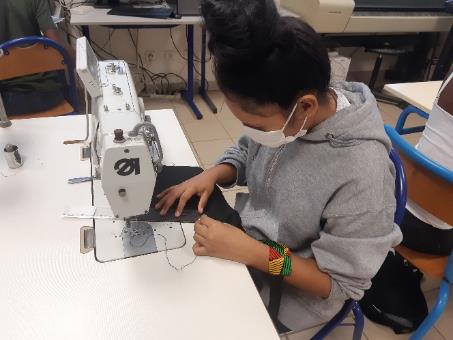 PERIODE DE FORMATION EN ENTREPRISE
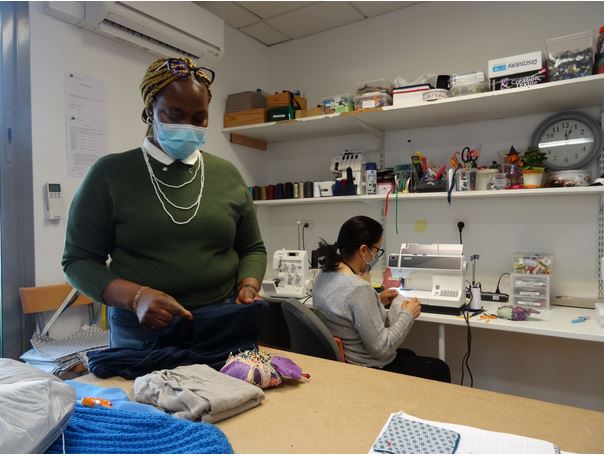 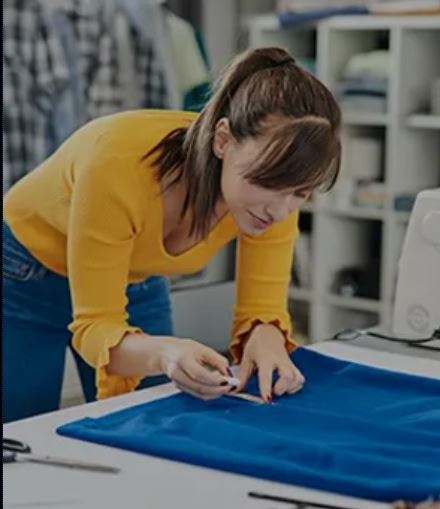 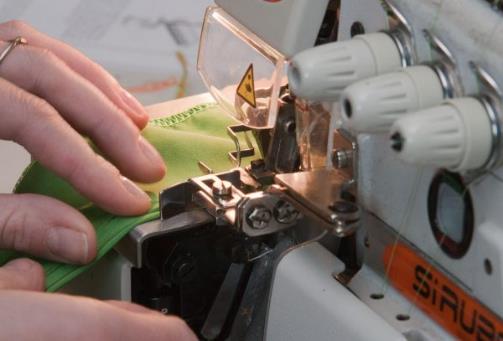 18 SEMAINES réparties sur les trois années
+ 4 semaines de projet comptant pour l’examen
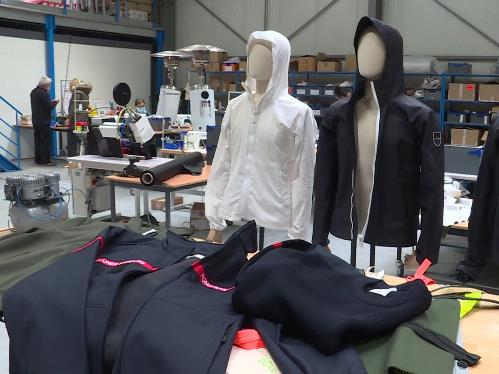 POURSUITES D’ÉTUDES

Brevets de Technicien Supérieur
Diplômes de Technicien des Métiers du Spectacle
Formations Complémentaires d’Initiative Locale
Mentions Complémentaires
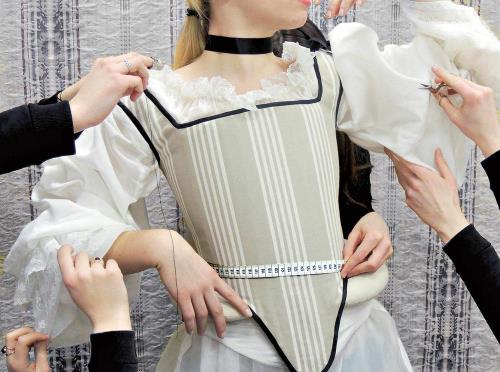 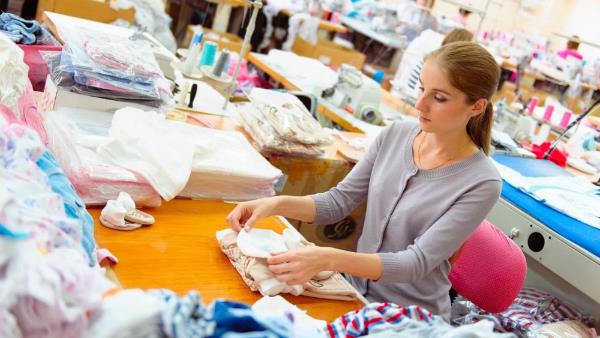